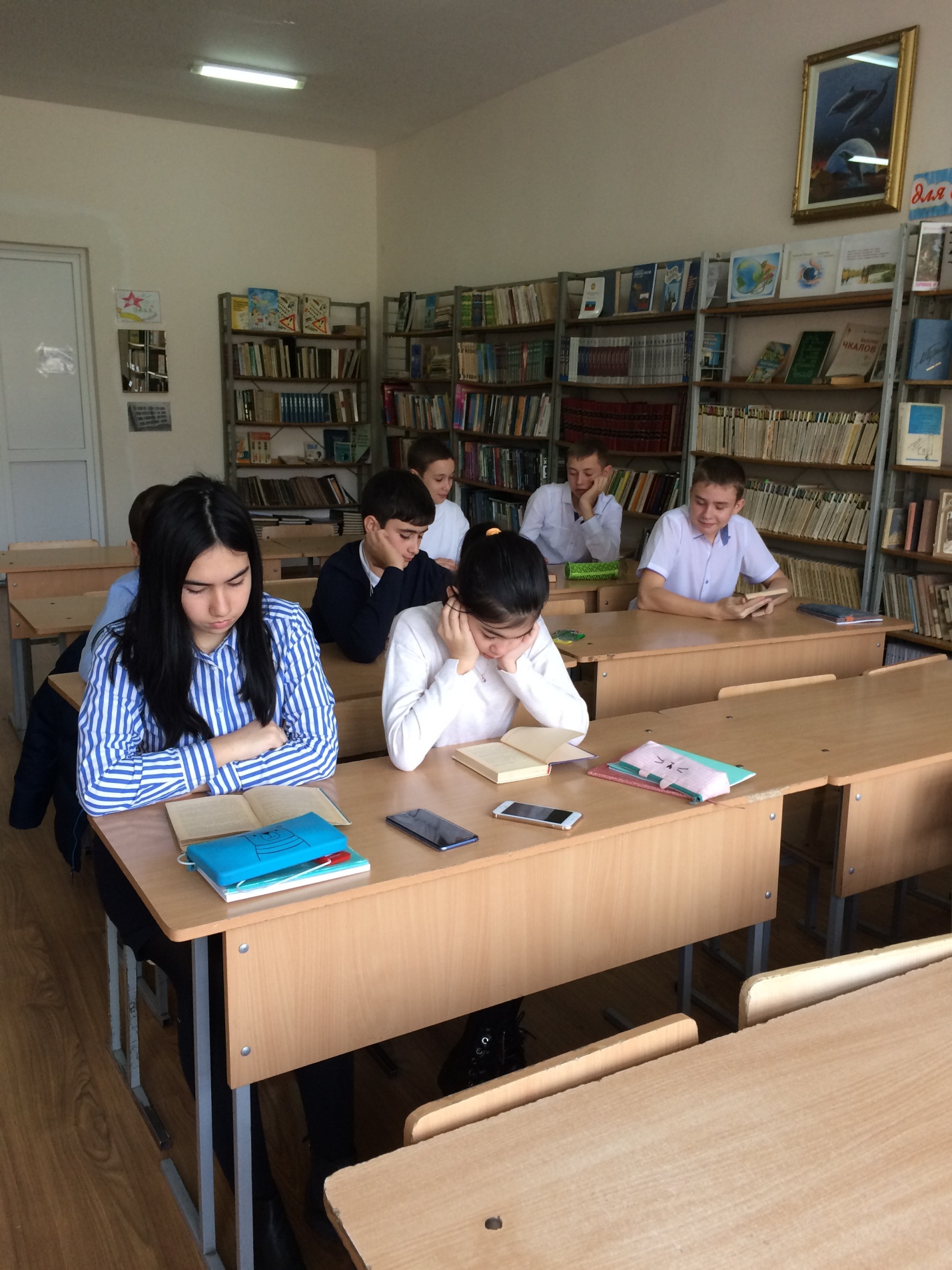 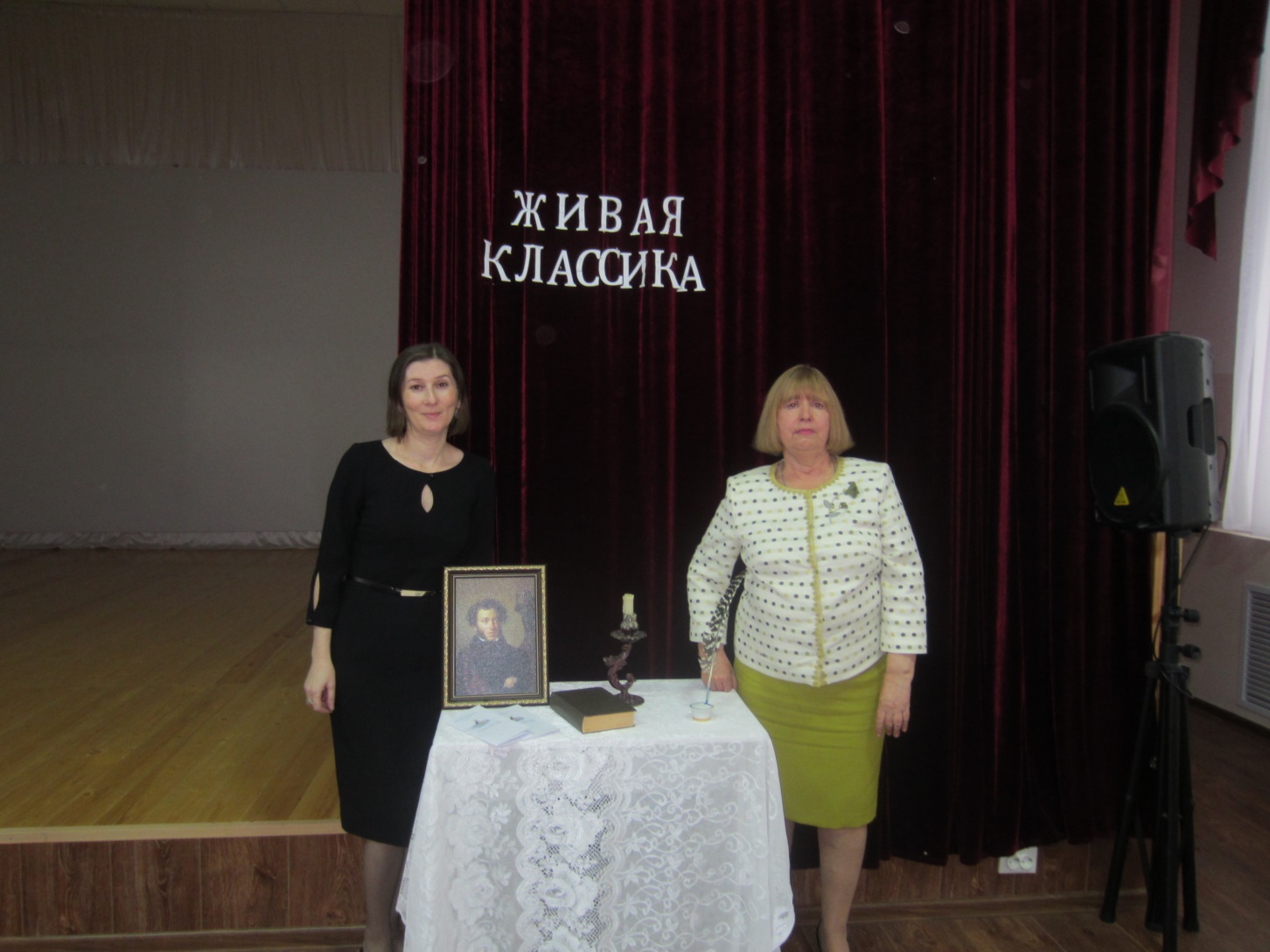 «Мы должны формировать среду, в которой образование, эрудиция, знание литературной классики и современной литературы станут правилом хорошего тона».                                     В. Путин
В помощь будущим конкурсантам в школьной библиотеке были оформлены книжные выставки: «Живая классика» и «Книги, которые стоит прочитать» и составлен список книг, рекомендуемых к прочтению.
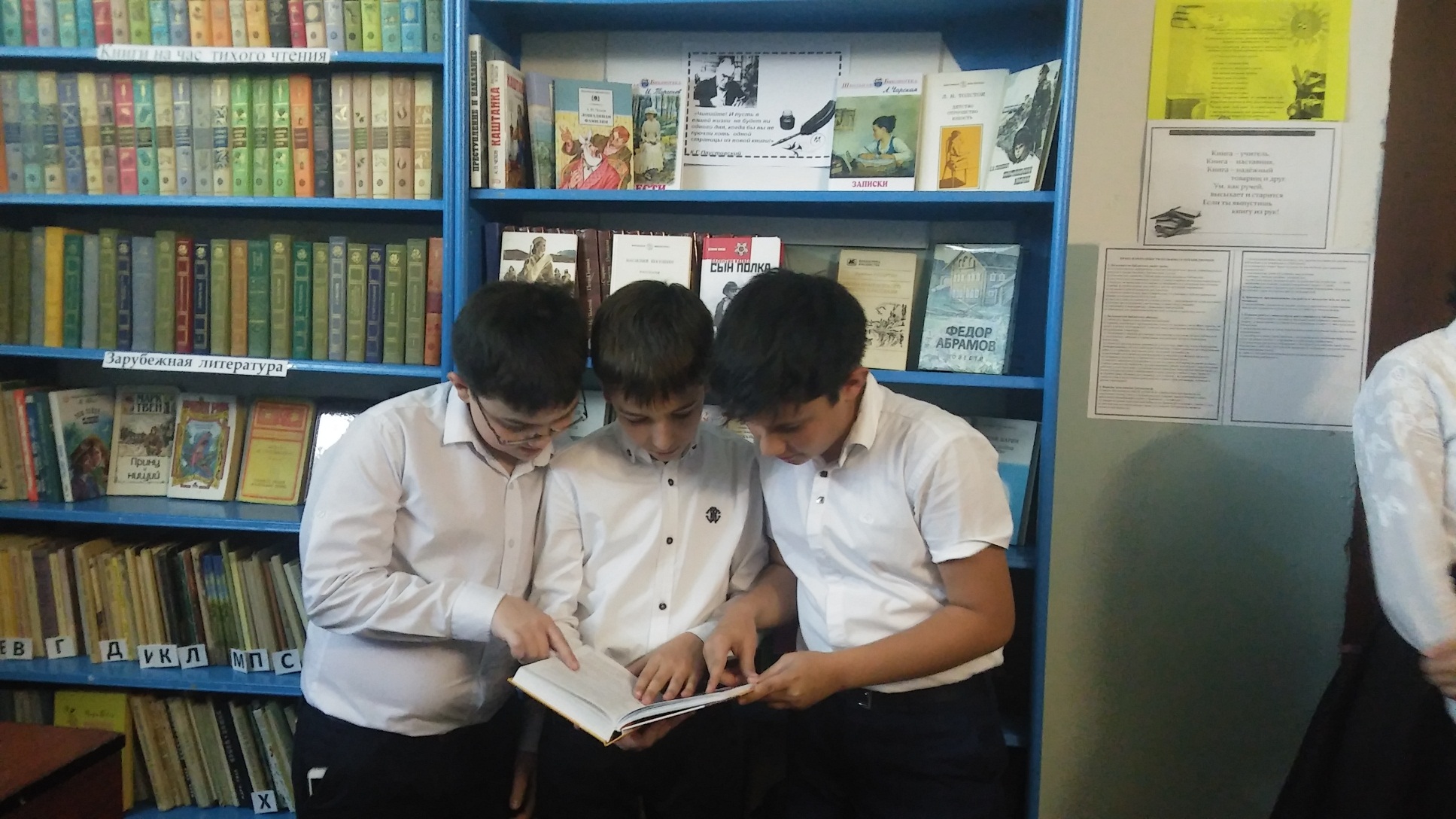 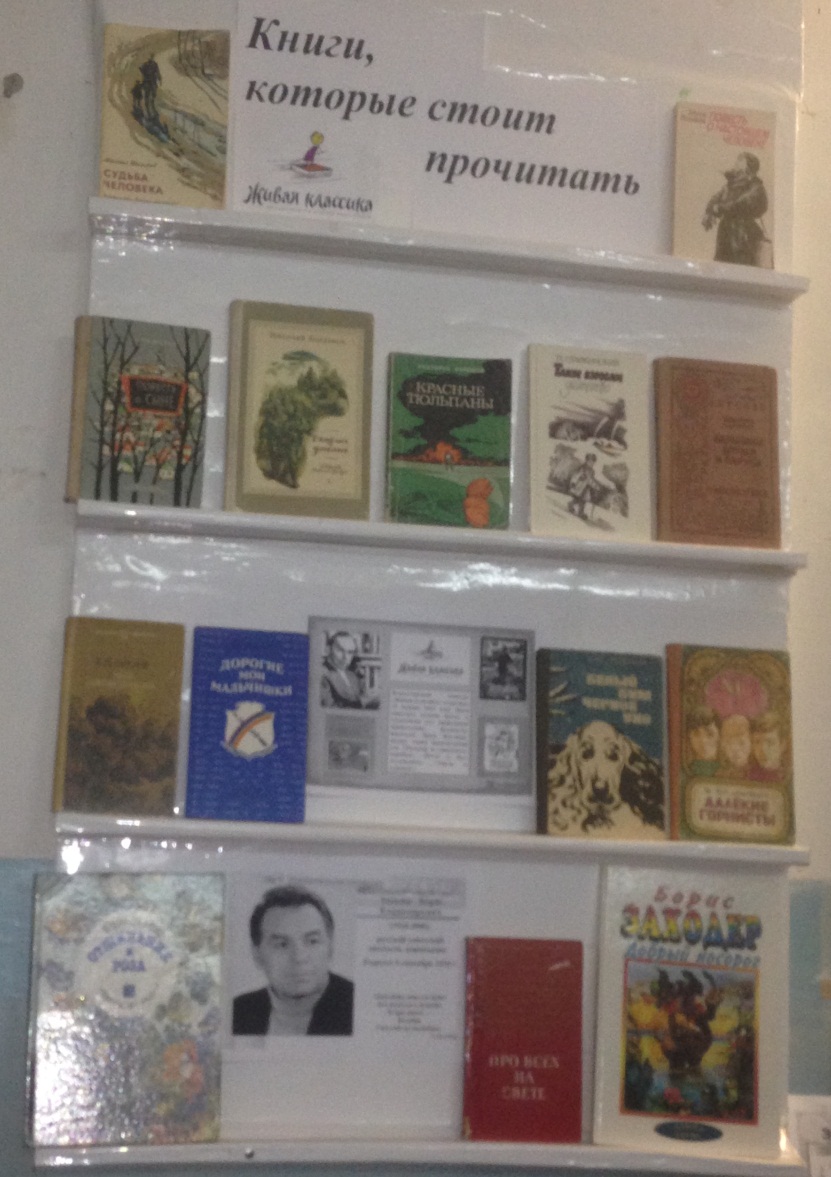 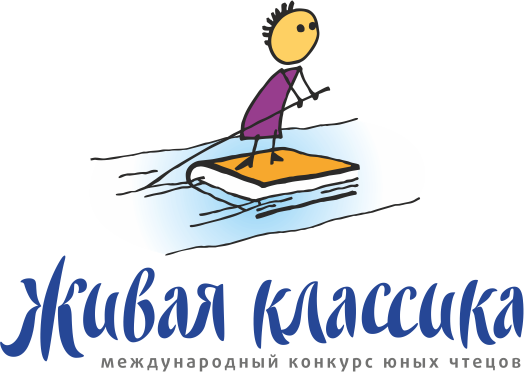 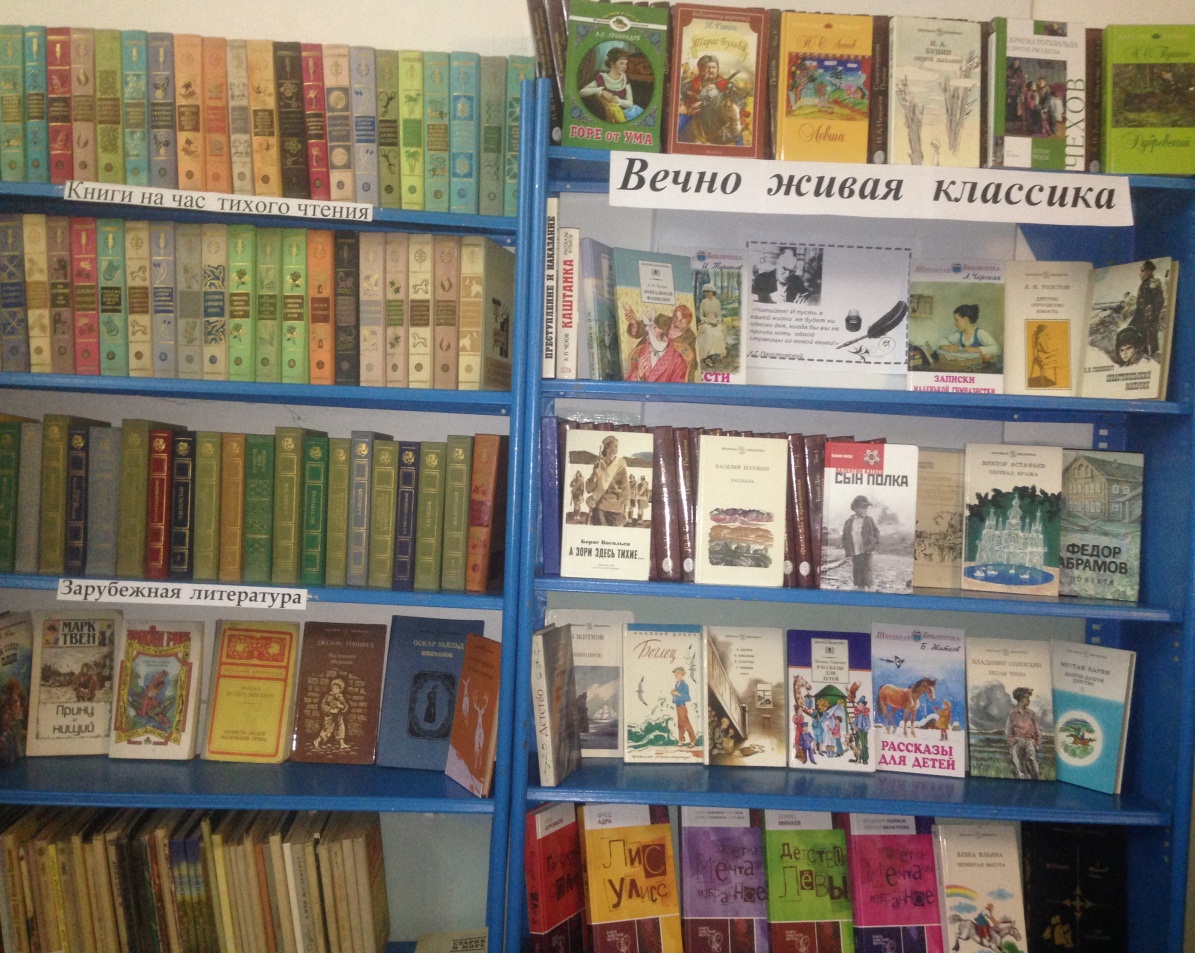 Библиотекарь рекомендует литературу  российских и зарубежных  писателей для выбора произведений на конкурс.
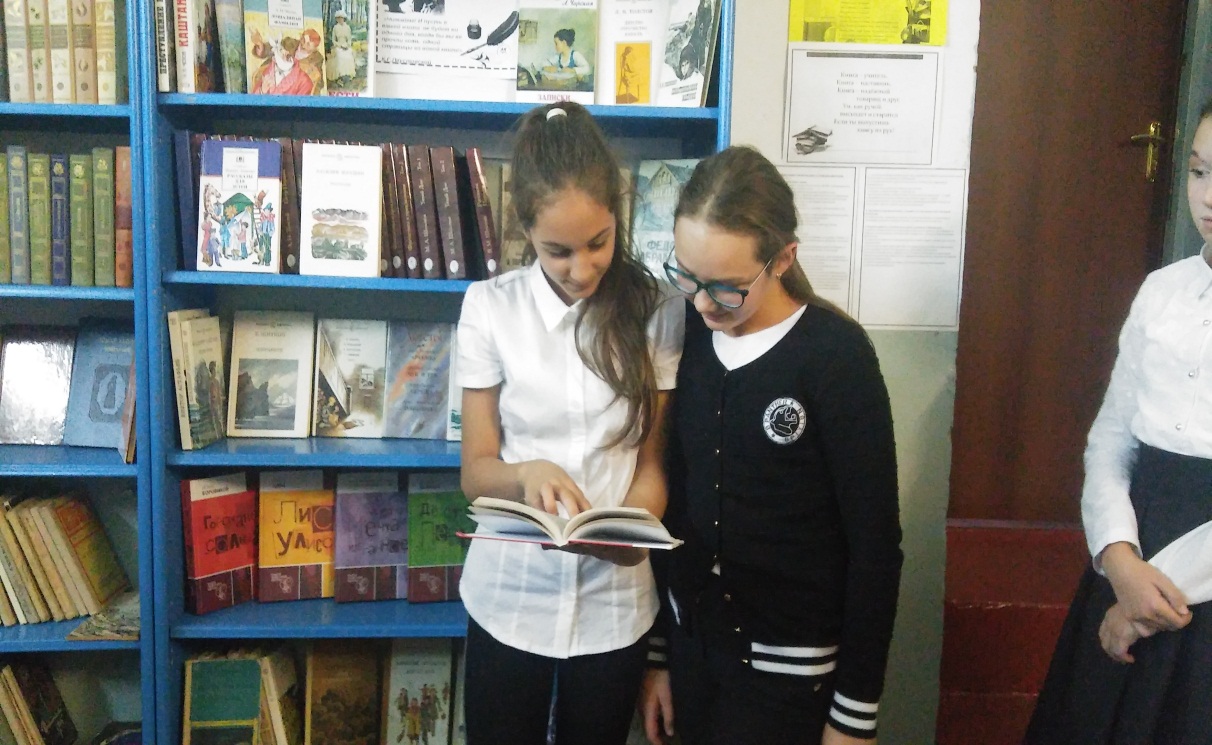 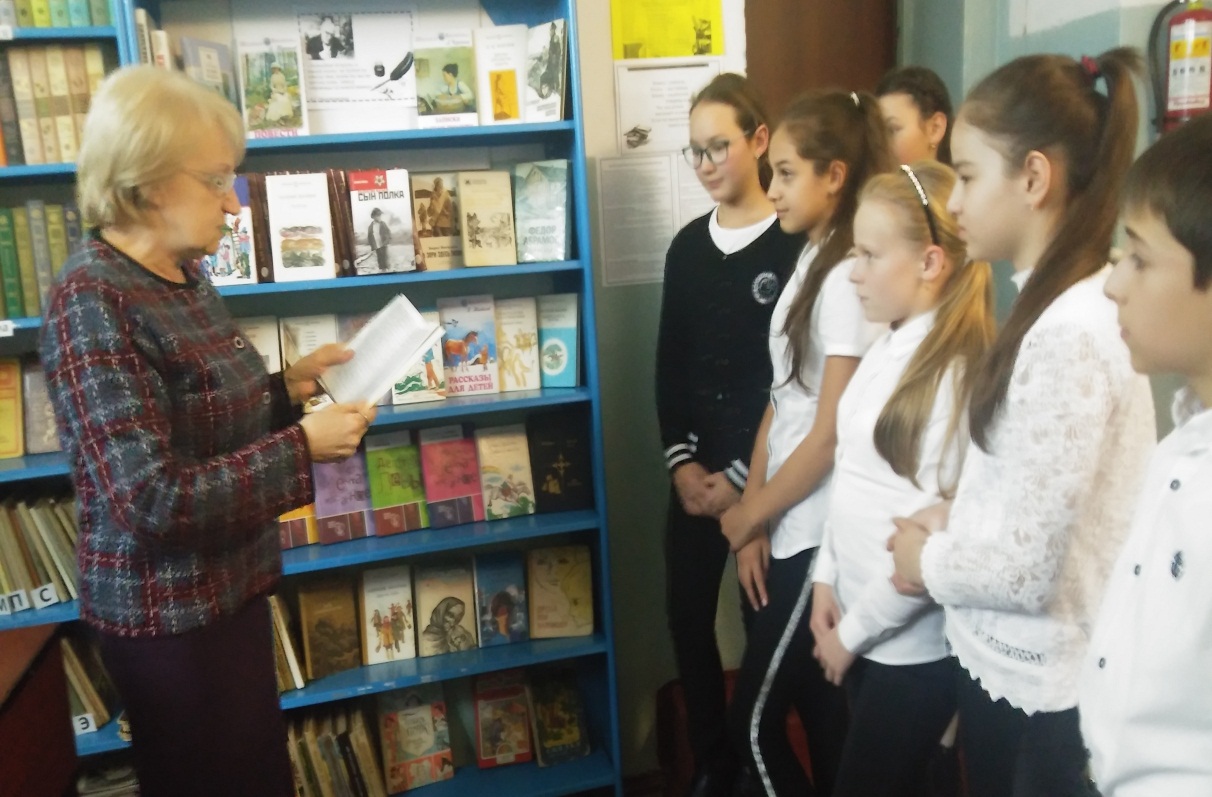 22 ноября  состоялась встреча с учащимися школы. Библиотекарь рассказывает о Всероссийской акции «Живая классика».
Читателям были показаны:  презентация Всероссийского конкурса юных чтецов «Живая классика» и видеоролик от организатора конкурса с условиями участия.
Во время встречи библиотекарь сделала  обзор книг из  фонда школьной библиотеки - «Вечно живая классика».
В заключение мероприятия  участница прошлого конкурса, ученица 9 «В» класса Майсулгенова А., прочитала своё конкурсное произведение  Н.А. Тэффи «Мой первый Толстой»